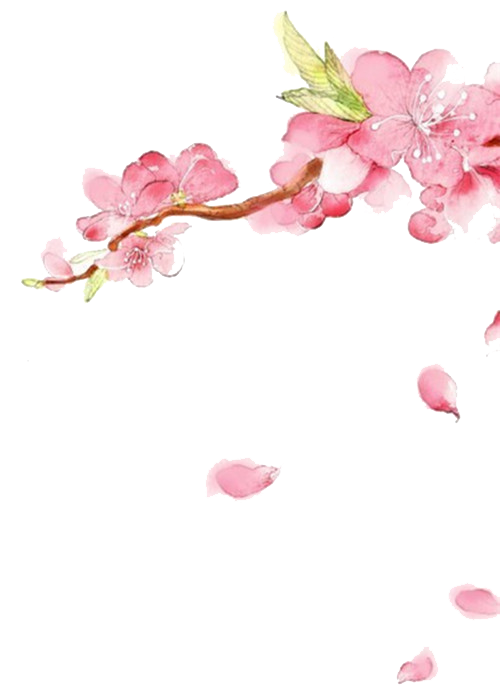 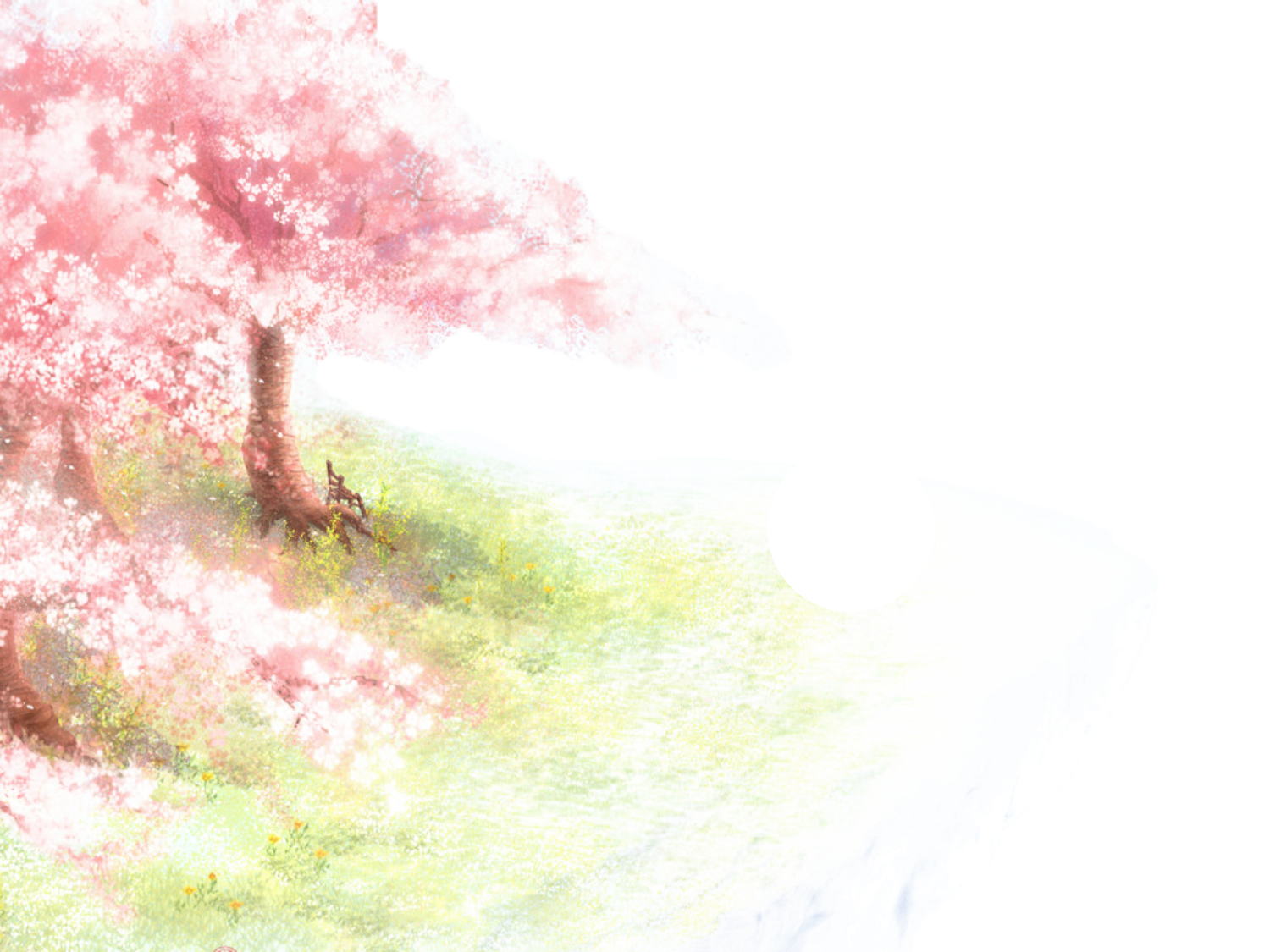 20XX
樱花小清新通用模板
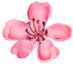 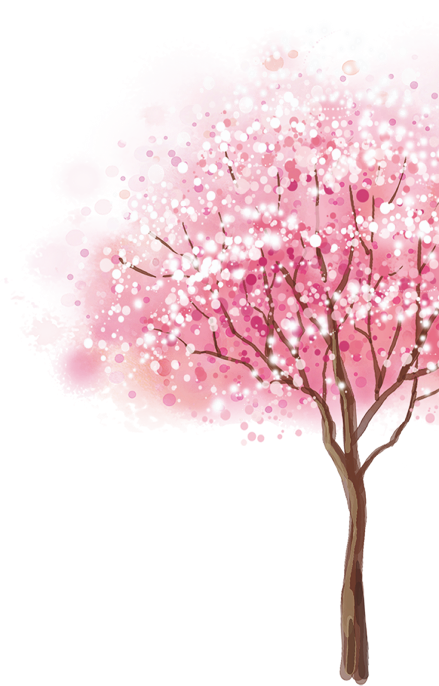 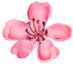 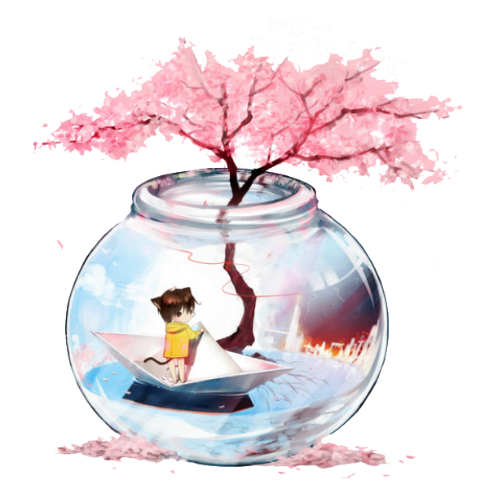 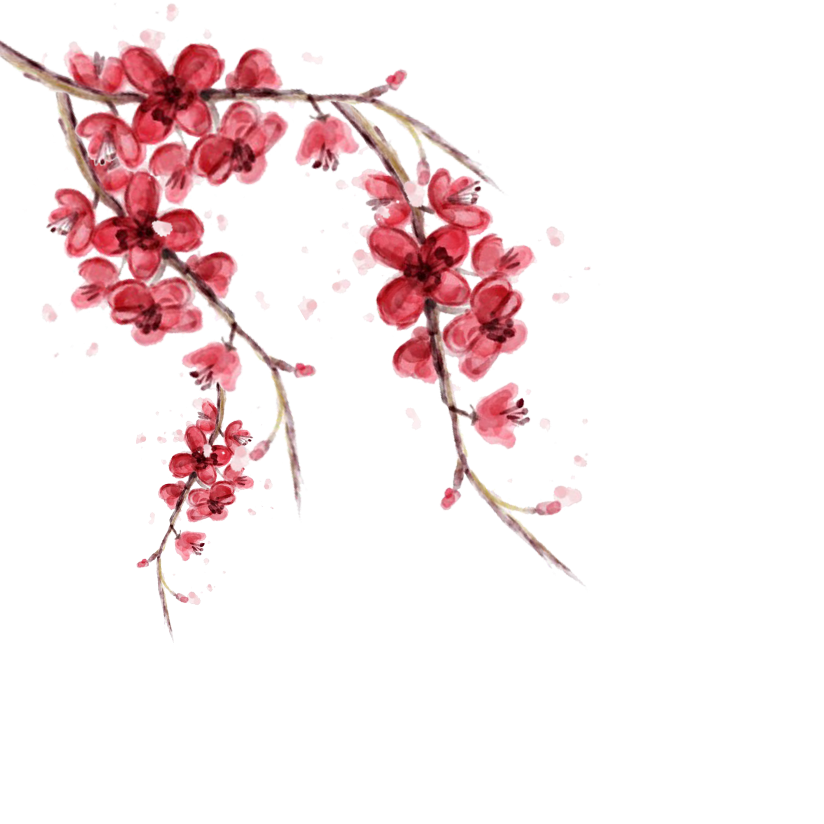 目 录
content
请添加第三部分章节大标题
请添加第一部分章节大标题
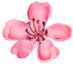 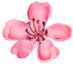 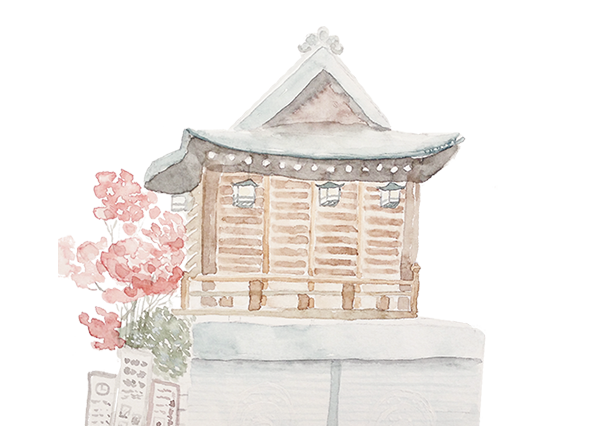 请添加第四部分章节大标题
请添加第二部分章节大标题
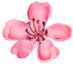 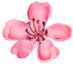 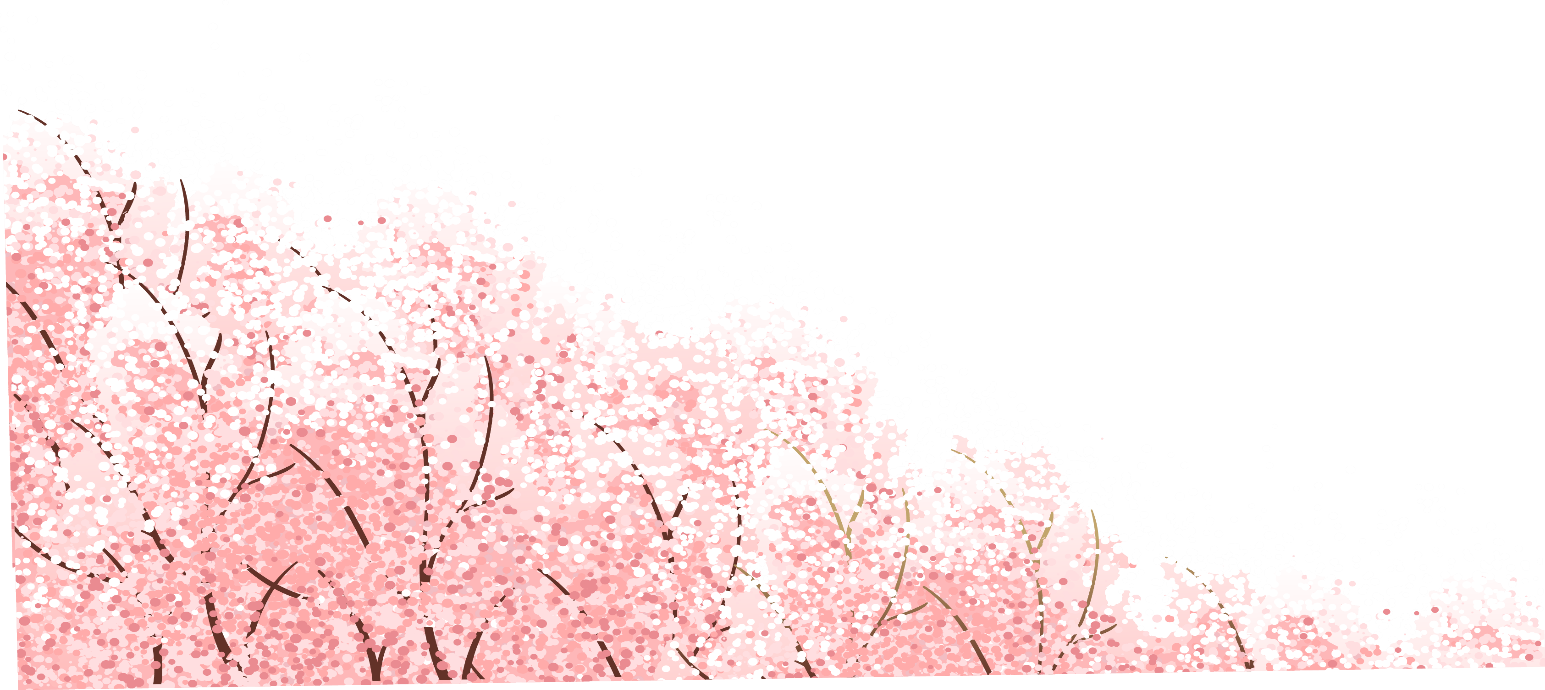 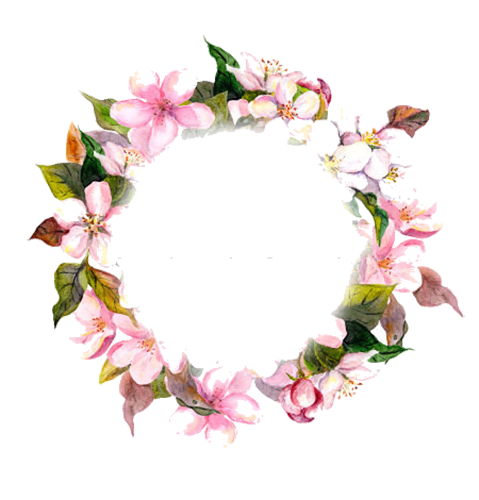 PART 01
请添加第一部分章节大标题
请替换文本，复制您所需要的文本，在黏贴选项中选择“只保留文本”即可。如果文本替换出现字体颜色或格式与模板不一致，请您“取消组合”后再替换。请替换文本，复制您所需要的文本，在黏贴选项中
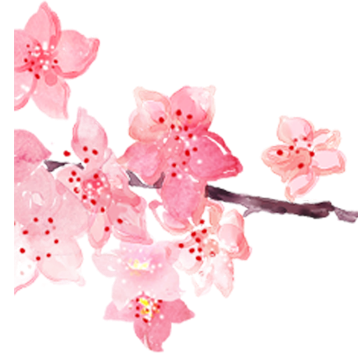 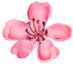 请添加页面标题
请替换文本，复制您所需要的文本，在黏贴选项中选择“只保留文本”即可请替换文本，复制您所需要的文本，在黏贴选项中选择“只保留文本”即可。
请替换文本，复制您所需要的文本，在黏贴选项中选择“只保留文本”即可请替换文本，复制您所需要的文本，在黏贴选项中选择“只保留文本”即可。
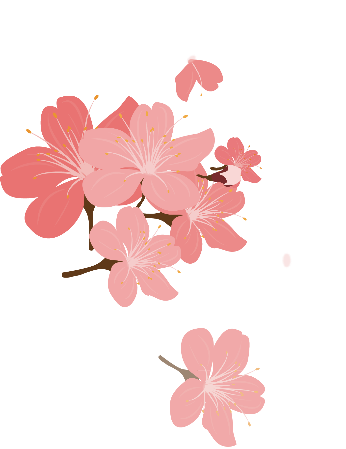 01
02
03
请替换文本，复制您所需要的文本，在黏贴选项中选择“只保留文本”即可请替换文本，复制您所需要的文本，在黏贴选项中选择“只保留文本”即可。
请替换文本，复制您所需要的文本，在黏贴选项中选择“只保留文本”即可请替换文本，复制您所需要的文本，在黏贴选项中选择“只保留文本”即可。
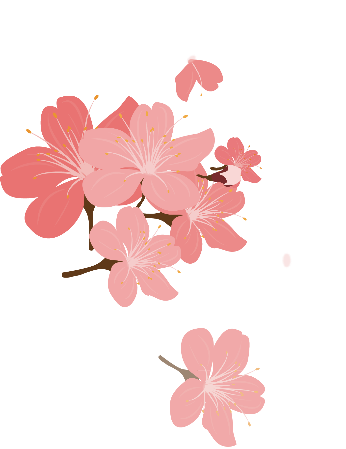 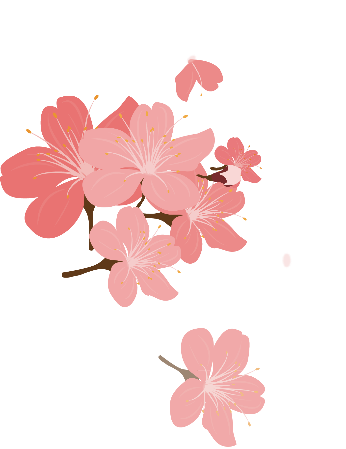 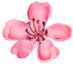 请添加页面标题
请添加小标题
请替换文本，复制您所需要的文本，在黏贴选项中选择“只保留文本”即可。请替换文本，复制您所需要的文本，在黏贴选项中选择“只保留文本”即可。
请添加小标题
请替换文本，复制您所需要的文本，在黏贴选项中选择“只保留文本”即可。请替换文本，复制您所需要的文本，在黏贴选项中选择“只保留文本”即可。
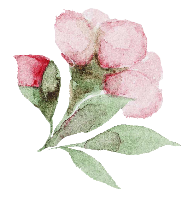 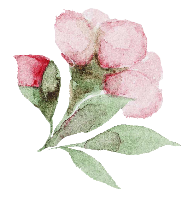 请添加小标题
请替换文本，复制您所需要的文本，在黏贴选项中选择“只保留文本”即可。请替换文本，复制您所需要的文本，在黏贴选项中选择“只保留文本”即可。
请添加小标题
请替换文本，复制您所需要的文本，在黏贴选项中选择“只保留文本”即可。请替换文本，复制您所需要的文本，在黏贴选项中选择“只保留文本”即可。
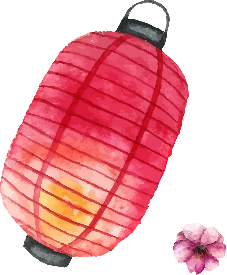 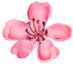 请添加页面标题
请替换文本，复制您所需要的文本，在黏贴选项中选择“只保留文本”即可。如果文本替换出现字体颜色或格式与模板不一致，请您“取消组合”后再替换。请替换文本，复制您所需要的文本。请替换文本，复制您所需要的文本，在黏贴选项中选择“只保留文本”即可。如果文本替换出现字体颜色或格式与模板不一致，请您“取消组合”后再替换。请替换文本，复制您所需要的文本。请替换文本，复制您所需要的文本，在黏贴选项中选择“只保留文本”即可。如果文本替换出现字体颜色或格式与模板不一致，请您“取消组合”。
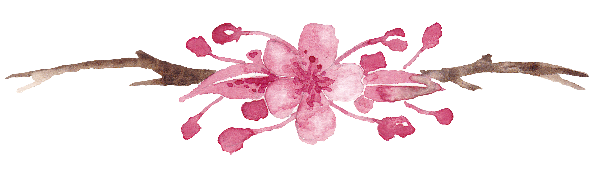 请替换文本，复制您所需要的文本，在黏贴选项中选择“只保留文本”即可。如果文本替换出现字体颜色或格式与模板不一致，请您“取消组合”后再替换。请替换文本，复制您所需要的文本。请替换文本，复制您所需要的文本，在黏贴选项中选择“只保留文本”即可。如果文本替换出现字体颜色或格式与模板不一致，请您“取消组合”后再替换。请替换文本，复制您所需要的文本。请替换文本，复制您所需要的文本，在黏贴选项中选择“只保留文本”即可。如果文本替换出现字体颜色或格式与模板不一致，请您“取消组合”。
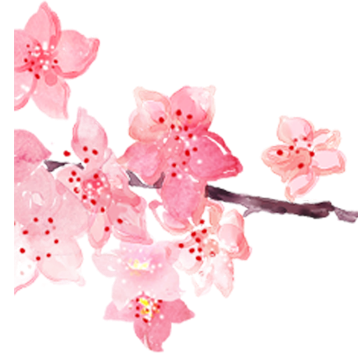 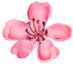 请添加页面标题
请替换文本，复制您所需要的文本，在黏贴选项中选择“只保留文本”即可。
1
请替换文本，复制您所需要的文本，在黏贴选项中选择“只保留文本”即可。
请替换文本，复制您所需要的文本，在黏贴选项中选择“只保留文本”即可。
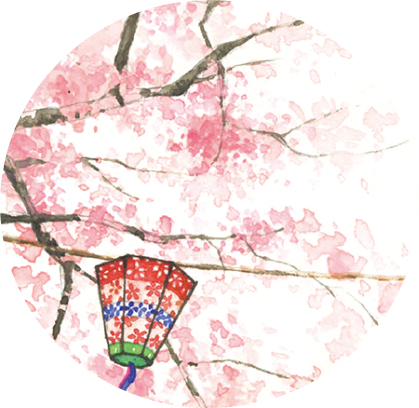 6
2
请替换文本，复制您所需要的文本，在黏贴选项中选择“只保留文本”即可。
请替换文本，复制您所需要的文本，在黏贴选项中选择“只保留文本”即可。
5
3
4
请替换文本，复制您所需要的文本，在黏贴选项中选择“只保留文本”即可。
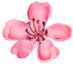 请添加页面标题
请替换文本，复制您所需要的文本，在黏贴选项中选择“只保留文本”即可请替换文本，复制您所需要的文本，在黏贴选项中选择“只保留文本”即可请替换文本，复制您所需要的文本，在黏贴选项中选择“只保留文本”即可请替换文本，复制您所需要的文本，在黏贴选项中选择“只保留文本”即可请替换文本，复制您所需要的文本，在黏贴选项中选择“只保留文本”即可请替换文本，复制您所需要的文本，在黏贴选项中选择“只保留文本”即可请替换文本，复制您所需要的文本，在黏贴选项中选择“只保留文本”即可请。
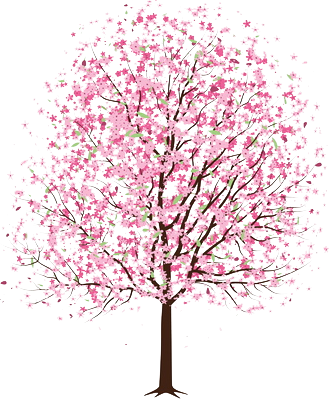 请替换文本，复制您所需要的文本，在黏贴选项中选择“只保留文本”即可。
请替换文本，复制您所需要的文本，在黏贴选项中选择“只保留文本”即可。
关键词
关键词
80%
60%
请添加页面标题
请替换文本，复制您所需要的文本，在黏贴选项中选择“只保留文本”即可请替换文本，复制您所需要的文本，在黏贴选项中选择“只保留文本”即可。 请替换文本，复制您所需要的文本，在黏贴选项中选择“只保留文本”即可请替换文本即可。
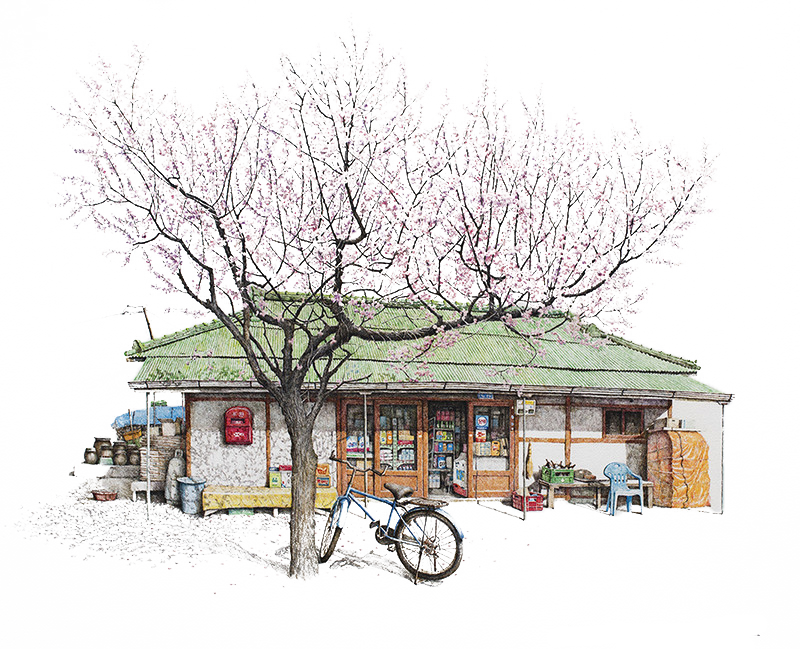 1
3
2
请替换文本，复制您所需要的文本，在黏贴选项中选择“只保留文本”即可请替换文本，复制您所需要的文本，在黏贴选项中选择“只保留文本”即可。 请替换文本，复制您所需要的文本，在黏贴选项中选择“只保留文本”即可请替换文本即可。
请替换文本，复制您所需要的文本，在黏贴选项中选择“只保留文本”即可请替换文本，复制您所需要的文本，在黏贴选项中选择“只保留文本”即可。 请替换文本，复制您所需要的文本，在黏贴选项中选择“只保留文本”即可请替换文本即可。
请添加页面标题
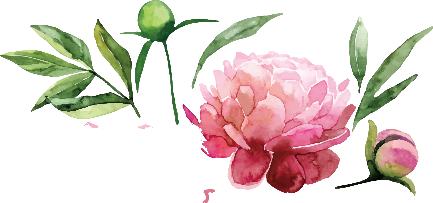 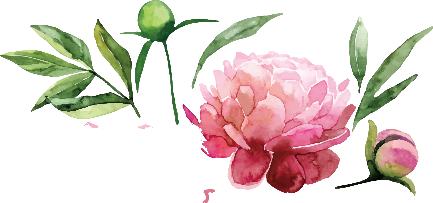 关键词一
关键词三
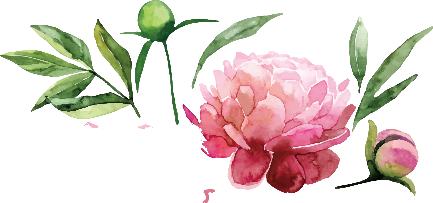 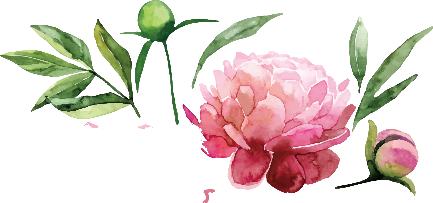 关键词四
关键词二
请替换文本，复制您所需要的文本，在黏贴选项中选择“只保留文本”即可请替换文本，复制您所需要的文本，在黏贴选项中选择“只保留文本”即可请替换文本，复制您所需要的文本，在黏贴选项中选择“只保留文本”即可请替换文本，复制您所需要的文本，在黏贴选项中选择“只保留文本”即可请替换文本，复制您所需要的文本，在黏贴选项中选择即可请请替换文本，复制您所需要的文本，在黏贴选项中选择即可请。
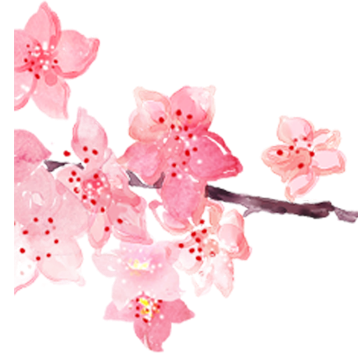 请添加页面标题
请替换文本，复制您所需要的文本，在黏贴选项中选择“只保留文本”即可请替换文本，复制您所需要的文本，在黏贴选项中选择“只保留文本”即可。请替换文本，复制您所需要的文本，在黏贴选项中选择“只保留文本”。
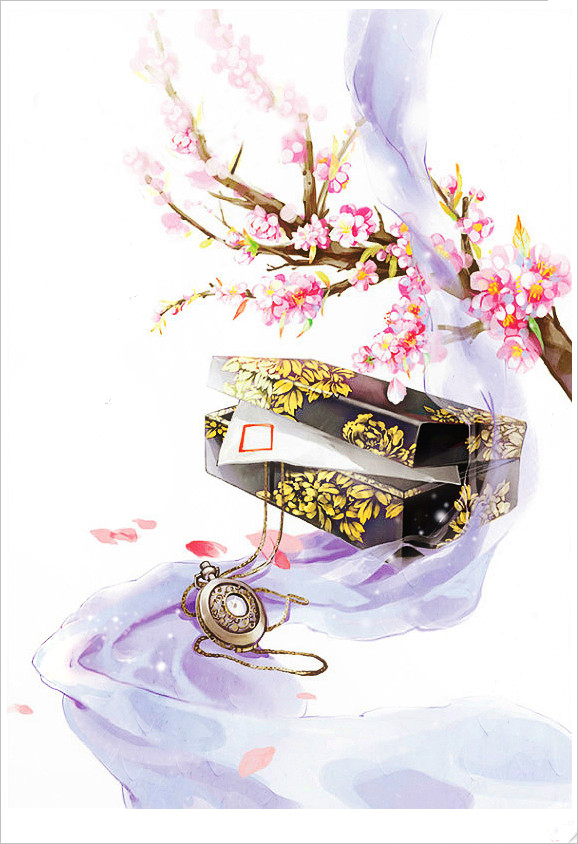 请添加页面标题
关键词
关键词
80%
关键词
76%
关键词
关键词
43%
关键词
关键词
90%
关键词
关键词
45%
关键词
关键词
78%
关键词
请替换文本，复制您所需要的文本，在黏贴选项中选择“只保留文本”即可请替换文本，复制您所需要的文本，在黏贴选项中选择“只保留文本”即可。请替换文本，复制您所需要的文本，在黏贴选项中选择“只保留文本”。
请添加页面标题
请替换文本，复制您所需要的文本，在黏贴选项中选择“只保留文本”即可。
请替换文本，复制您所需要的文本，在黏贴选项中选择“只保留文本”即可。
请替换文本，复制您所需要的文本，在黏贴选项中选择“只保留文本”即可。
关键词二
关键词四
关键词一
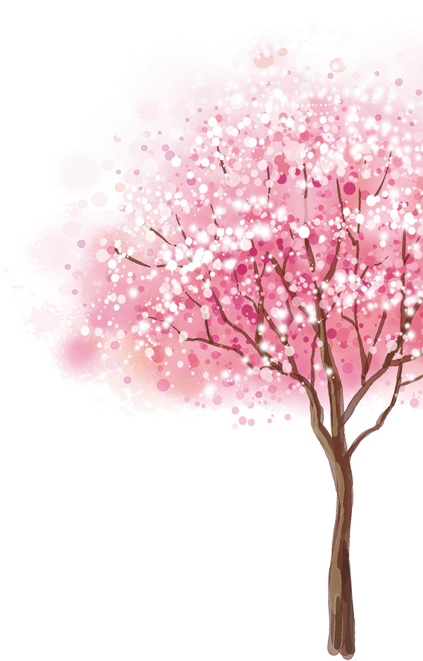 关键词五
关键词三
请替换文本，复制您所需要的文本，在黏贴选项中选择“只保留文本”即可。
请替换文本，复制您所需要的文本，在黏贴选项中选择“只保留文本”即可。
请添加页面标题
请替换文本，复制您所需要的文本，在黏贴选项中选择“只保留文本”即可。请替换文本，复制您所需要的文本，在黏贴选项中选择“只保留文本”即可。
请替换文本，复制您所需要的文本，在黏贴选项中选择“只保留文本”即可。请替换文本，复制您所需要的文本，在黏贴选项中选择“只保留文本”即可。
1
3
2
4
请替换文本，复制您所需要的文本，在黏贴选项中选择“只保留文本”即可。请替换文本，复制您所需要的文本，在黏贴选项中选择“只保留文本”即可。
请替换文本，复制您所需要的文本，在黏贴选项中选择“只保留文本”即可。请替换文本，复制您所需要的文本，在黏贴选项中选择“只保留文本”即可。
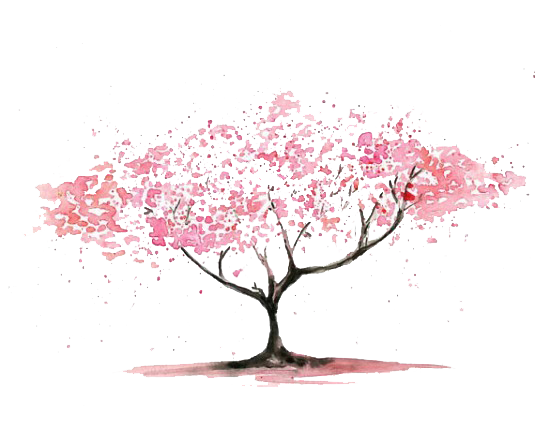 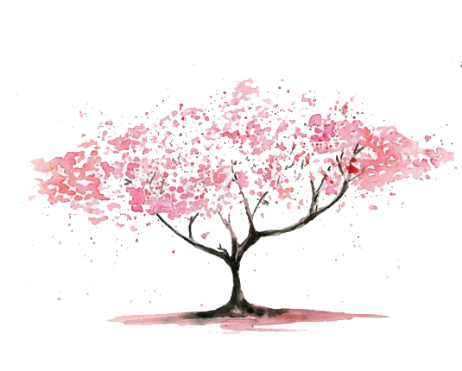 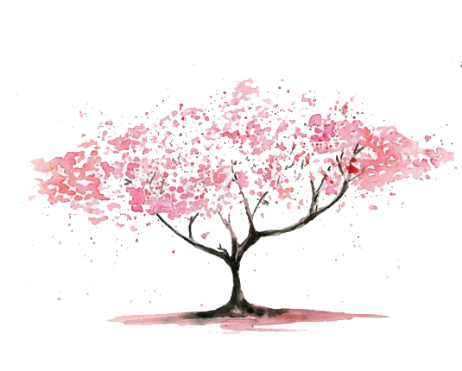 请添加页面标题
请添加小标题
请添加小标题
1
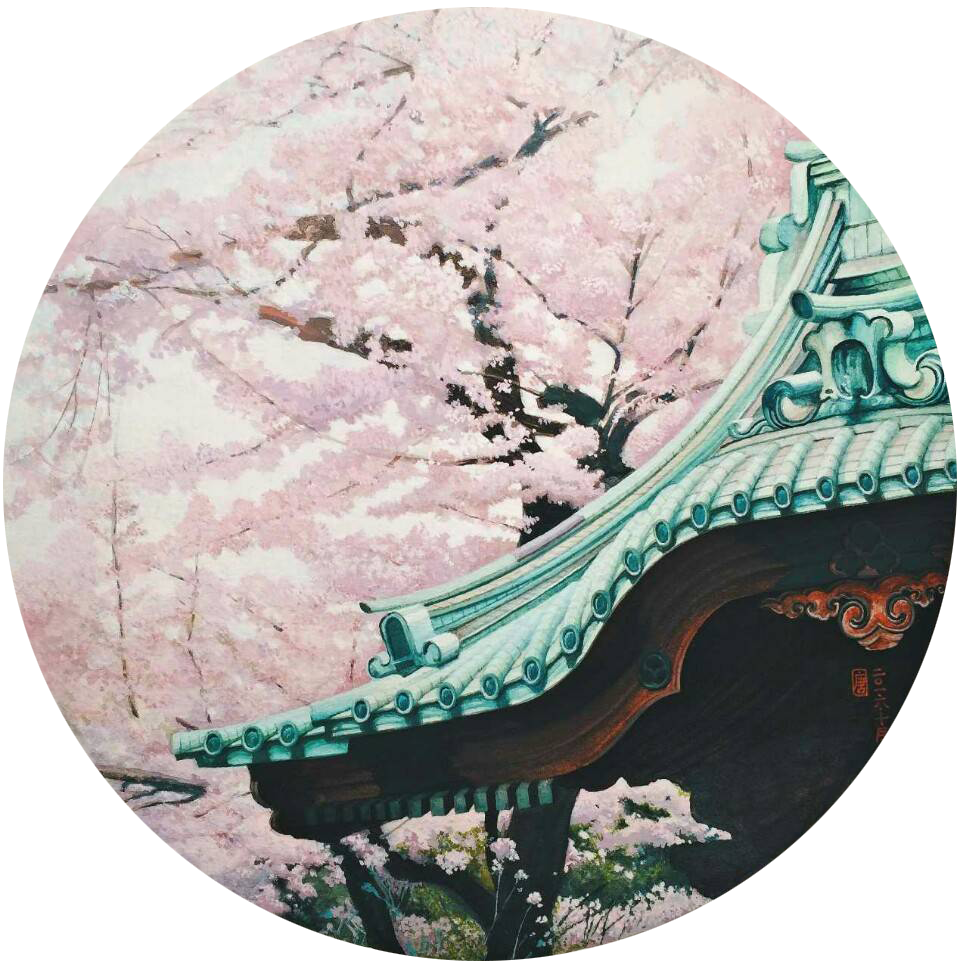 请替换文本，复制您所需要的文本，在黏贴选项中选择“只保留文本”即可。请替换文本，复制您所需要的文本，在黏贴选项中选择“只保留文本”即可。请替换文本，复制您所需要的文本，在黏贴选项中选择“只保留文本”即可。 请替换文本，复制您所需要的文本，在黏贴选项中选择“只保留文本”即可。请替换文本，复制您所需要的文本，在黏贴选项中选择即可。
请替换文本，复制您所需要的文本，在黏贴选项中选择“只保留文本”即可。请替换文本，复制您所需要的文本，在黏贴选项中选择“只保留文本”即可。请替换文本，复制您所需要的文本，在黏贴选项中选择“只保留文本”即可。 请替换文本，复制您所需要的文本，在黏贴选项中选择“只保留文本”即可。请替换文本，复制您所需要的文本，在黏贴选项中选择“只保留文本”即可。请替换文本。
2
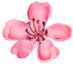 请添加页面标题
请替换文本，复制您所需要的文本，在黏贴选项中选择“只保留文本”即可。请替换文本，复制您所需要的文本，在黏贴选项中选择“只保留文本”即可。
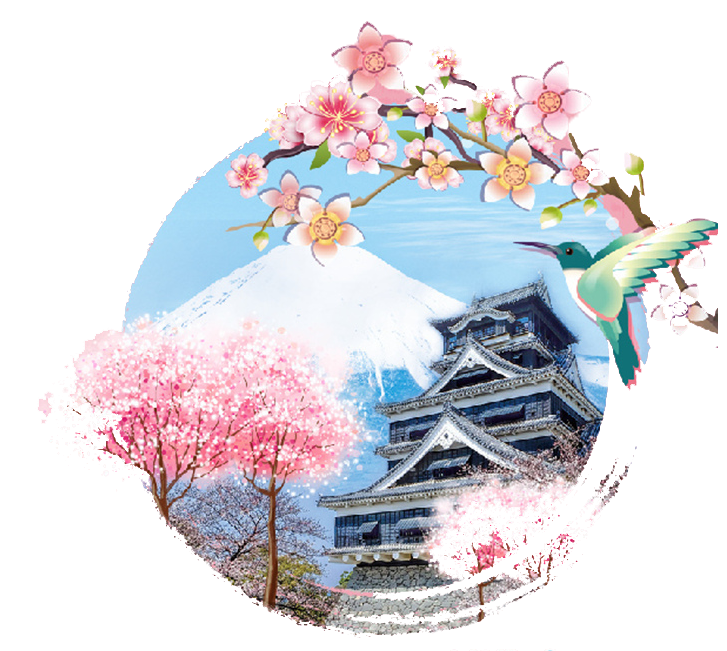 1
2
3
4
请替换文本，复制您所需要的文本，在黏贴选项中选择即可。请替换文本，复制您所需要的文本，在黏贴选项中选择即可。
请替换文本，复制您所需要的文本，在黏贴选项中选择“只保留文本”即可。请替换文本，复制您所需要的文本，在黏贴选项中选择即可。
请替换文本，复制您所需要的文本，在黏贴选项中选择“只保留文本”即可。请替换文本，复制您所需要的文本，在黏贴选项中选择即可。
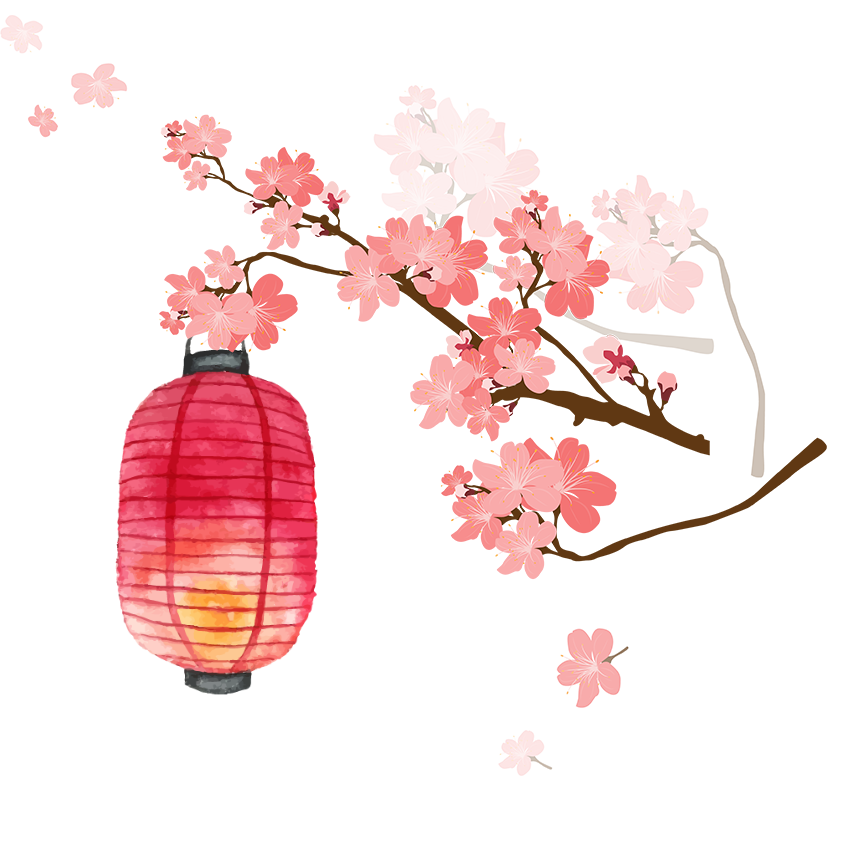 请添加页面标题
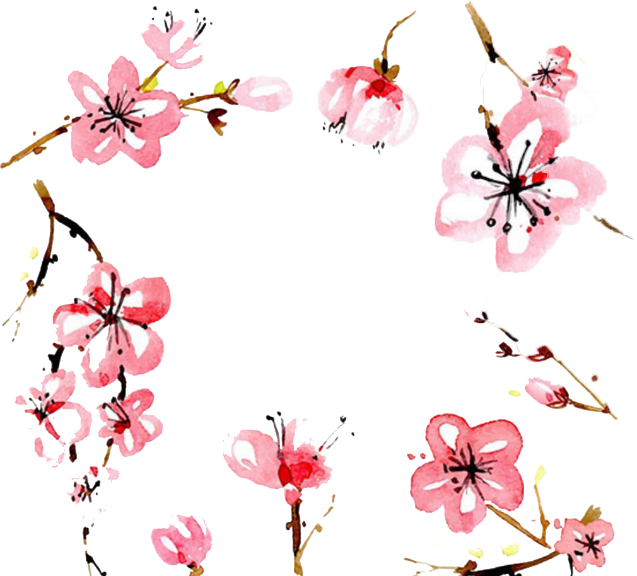 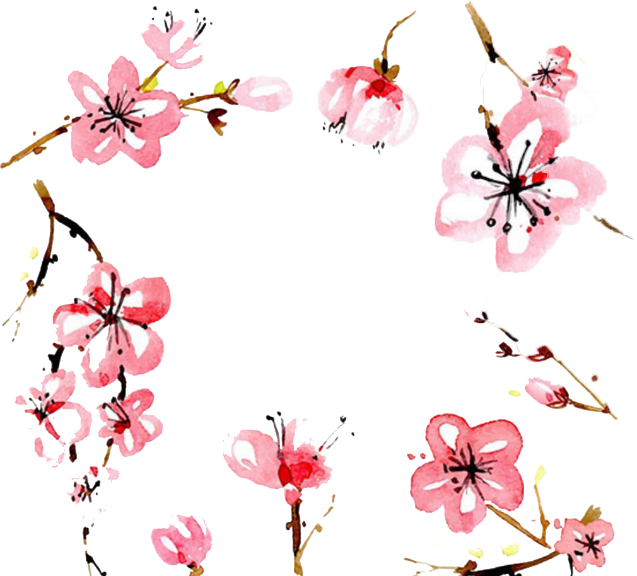 请替换文本，复制您所需要的文本，在黏贴选项中选择“只保留文本”即可。请替换文本，复制您所需要的文本，在黏贴选项中选择“只保留文本”即可。
请替换文本，复制您所需要的文本，在黏贴选项中选择“只保留文本”即可。请替换文本，复制您所需要的文本，在黏贴选项中选择“只保留文本”即可。
请替换文本，复制您所需要的文本，在黏贴选项中选择“只保留文本”即可。如果文本替换出现字体颜色或格式与模板不一致，请您“取消组合”后再替换。请替换文本，复制您所需要的文本。请替换文本，复制您所需要的文本，在黏贴选项中选择“只保留文本”即可。如果文本替换出现字体颜色或格式与模板不一致，请您“取消组合”后再替换。
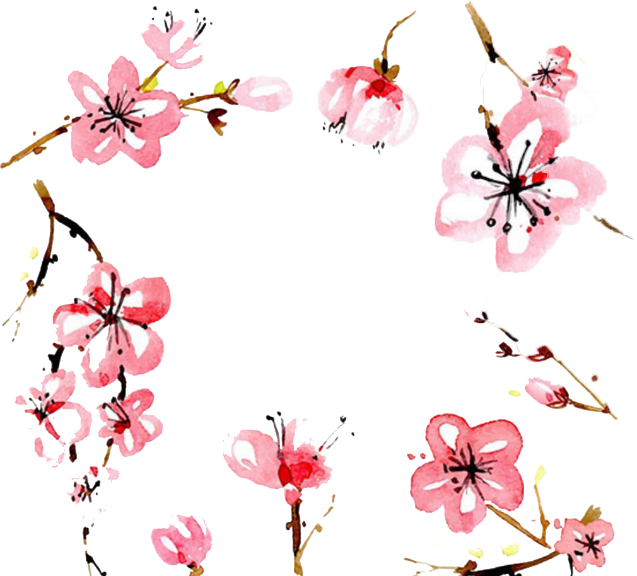 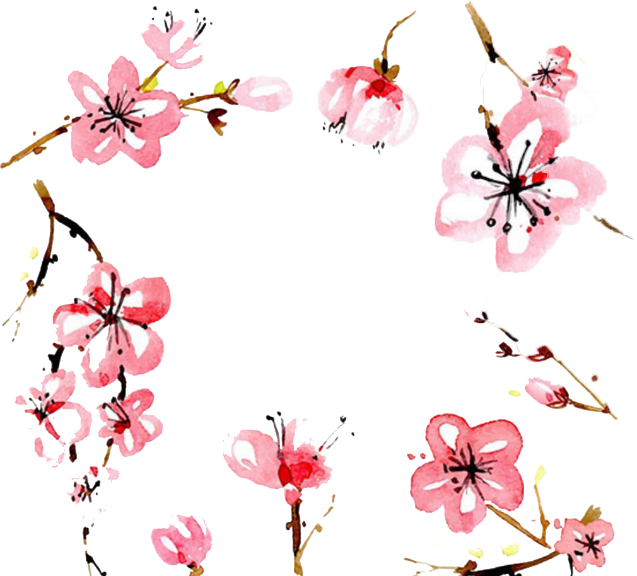 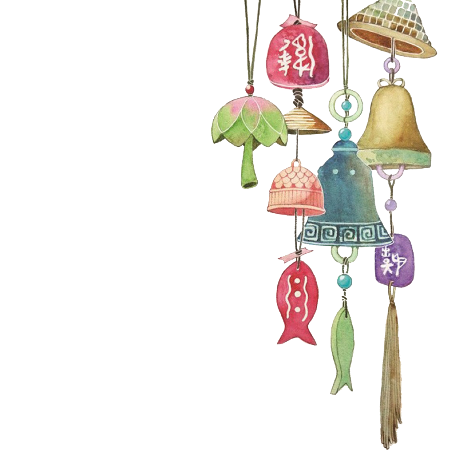 请添加页面标题
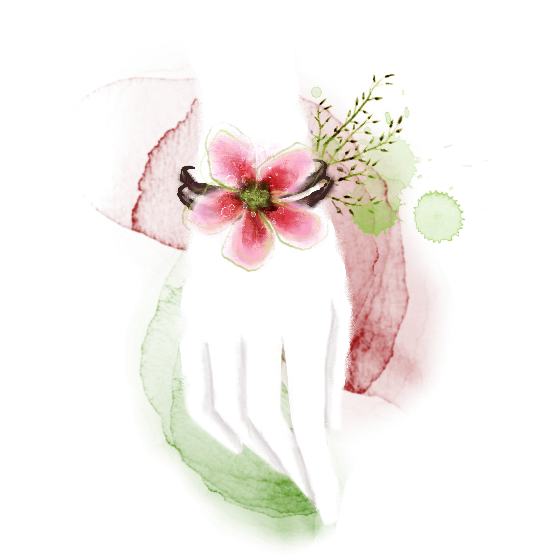 请替换文本，复制您所需要的文本，在黏贴选项中选择“只保留文本”即可。如果文本替换出现字体颜色或格式与模板不一致，请您“取消组合”后再替换。请替换文本，复制您所需要的文本。请替换文本，复制您所需要的文本，在黏贴选项中选择“只保留文本”即可。如果文本替换出现字体颜色或格式与模板不一致，请您“取消组合”后再替换。请替换文本，复制您所需要的文本。请替换文本，复制您所需要的文本，在黏贴选项中选择“只保留文本”即可。如果文本替换出现字体颜色或格式与模板不一致，请您“取消组合”。
请添加小标题或概括性文本
请添加页面标题
请替换文本，复制您所需要的文本，在黏贴选项中选择“只保留文本”即可。如果文本替换出现字体颜色或格式与模板不一致，请您“取消组合”后再替换。请替换文本，复制您所需要的文本。请替换文本，复制您所需要的文本，在黏贴选项中选择“只保留文本”即可。如果文本替换出现字体颜色或格式与模板不一致，请您“取消组合”后再替换。请替换文本，复制您所需要的文本。请替换文本，复制您所需要的文本，在黏贴选项中选择“只保留文本”即可。如果文本替换出现字体颜色或格式与模板不一致，请您“取消组合”。
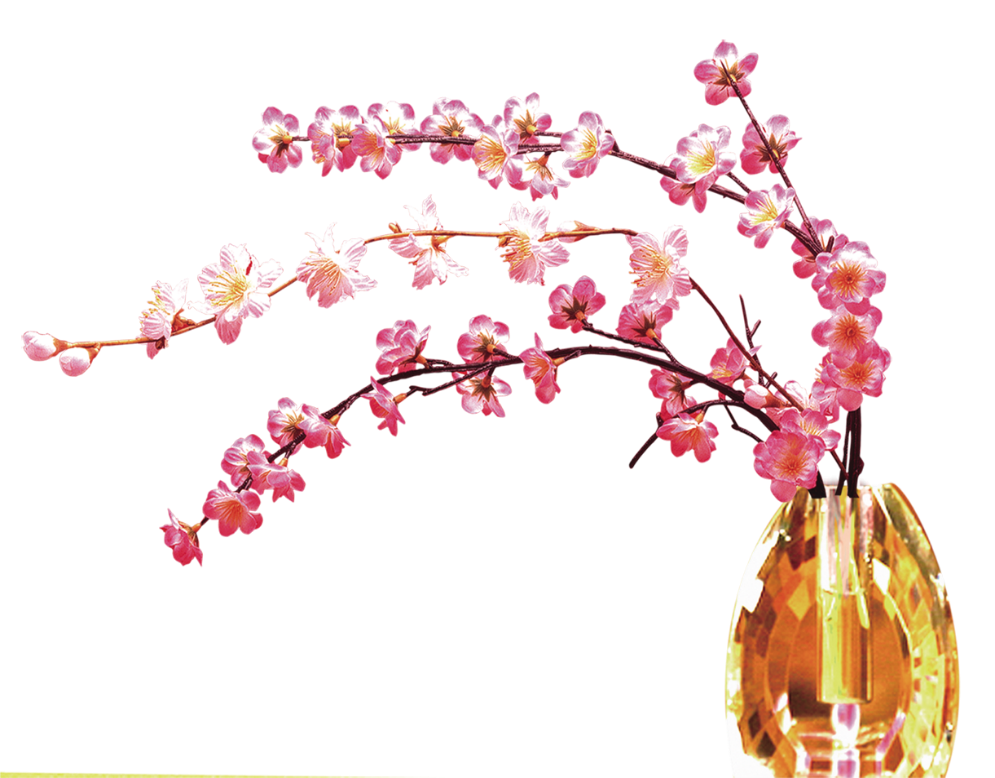 关键词二
关键词三
关键词一
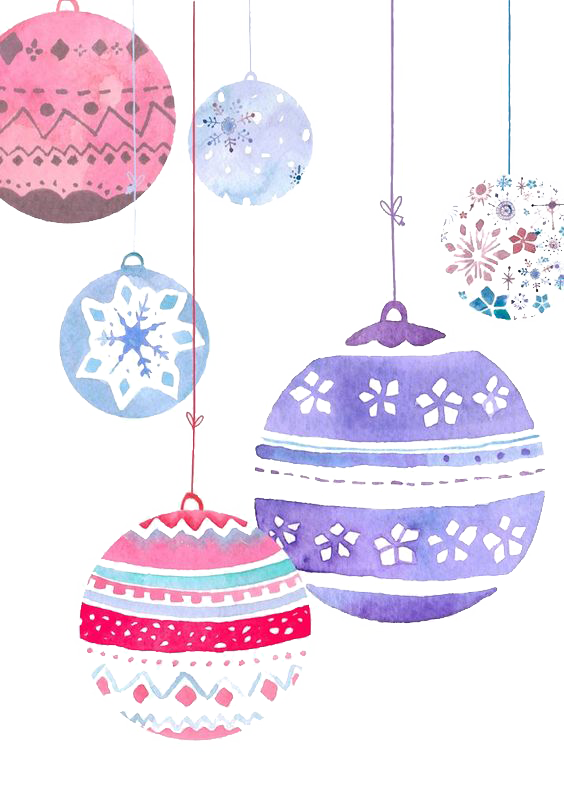 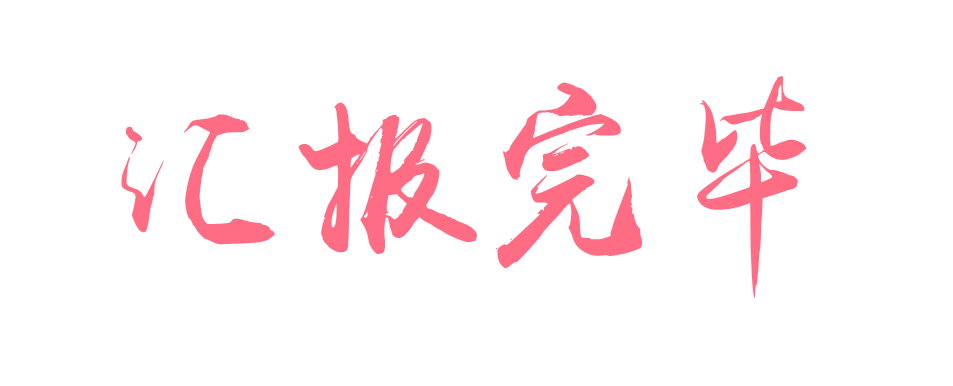 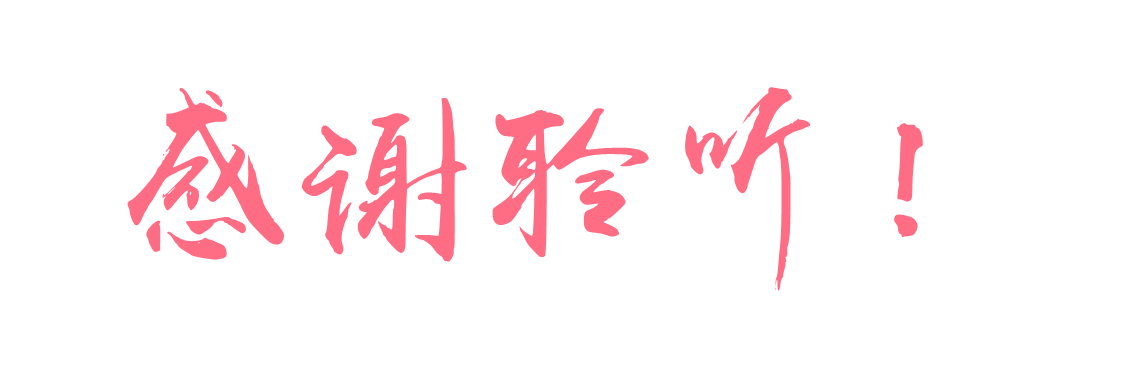 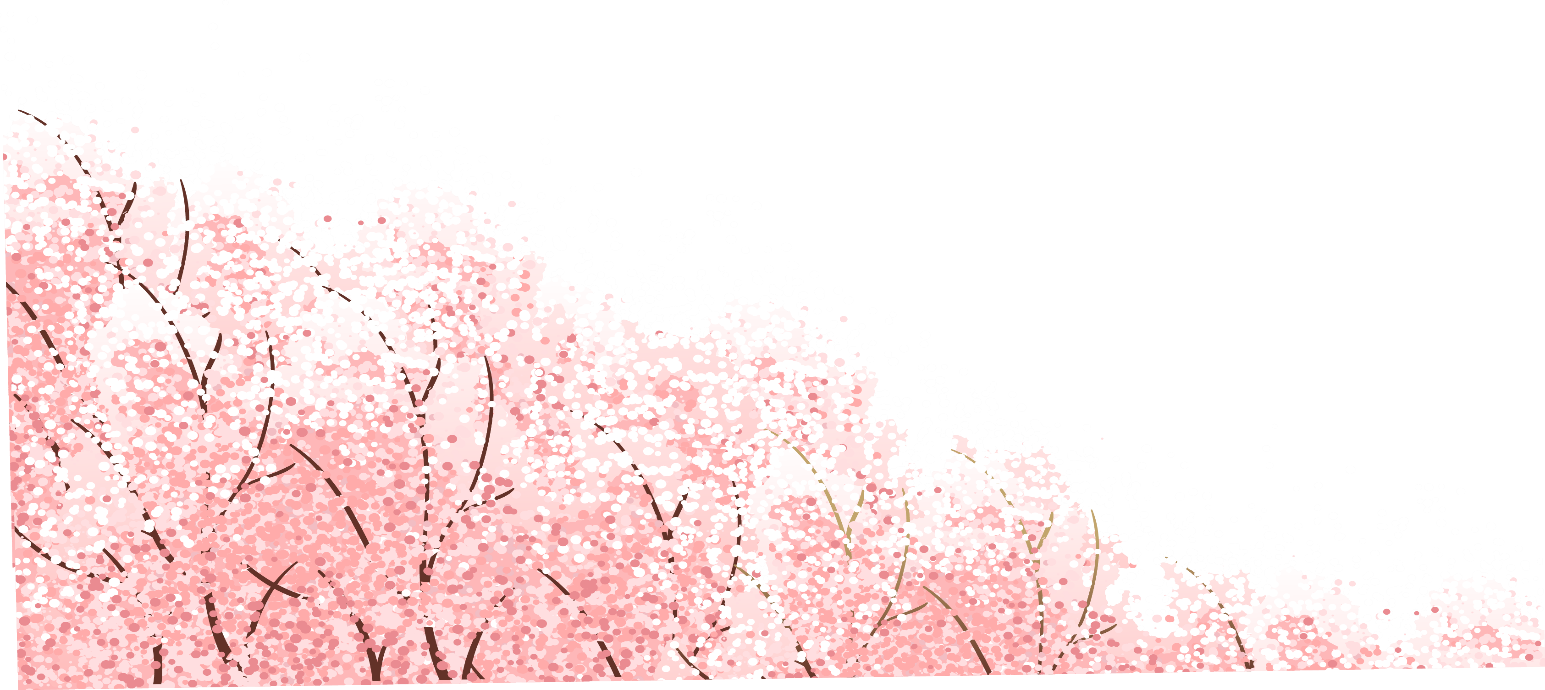